HEALTH
TOURISM	IN	LATVIA
Helsinki
Accessibility  of Latvia
Tallinn
Stockholm
Oslo
3h flight
2h flight
1,5h flight
Riga
Vilnius
Copenhagen
Dublin
Europe
Less than 3 hours away from  the majority of European  capitals
London
Warsaw
Berlin
Amsterdam
Frankfurt
Prague
Bratislava
Paris
Chisinau
Vienna
Budapest
Bern
Bucharest
Ljubljana
Zagreb
Milan
Belgrade  Sarajevo
Monaco
Sofia
Riga - home  of airBaltic
Closest destinations from  Riga International Airport
The capital Riga is only 9km away while the  resort city Jurmala is in 15km distance
Air traffic hub for Baltics

More than 100 direct flights
Baltic Sea
airBaltic codeshare partners:
Jurmala
15km
Riga City Center
Riga International  Airport
9km
The top reasons why  you should choose  Latvia for medical  treatment
Latvia’s health clinics and hospitals  can offer patients quality diagnostic  and healthcare services, combining  the experience of doctors with the  latest technologies and high standards
Quality
and personal  care
The healthcare available in  Latvia corresponds to the  highest level offered by the  world’s leading clinics.
The very best  opportunity for each  patient
Availability
The date of consultations  and operations can usually  be arranged within the next  two weeks, sometimes  earlier. Examinations are  available with no waiting  lists in accordance with a  carefully planned schedule.
Our doctors are ready  to meet patients on  weekends, if arranged
Professional  knowledge
The education of Latvia’s specialists  corresponds to the highest international  standards and the country’s top medical  practitioners regularly continue their further  education, thus mastering the latest healthcare  practices.
Expertise, as well as  the newest treatment  methods
Safety and EU quality  standards
The infrastructure, environment and work  organisation at Latvia’s clinics correspond to  Europe’s best patient care standards. The  country’s state-of-the-art healthcare institutions  conduct sterilised procedures according to the  highest EU quality standards. These clinics have  received ISO quality certificates.
International  quality standards
Privacy
Professional ethics and  patient safety are the  cornerstones of our  professionalism. We  guarantee absolute  confidentiality, meeting EU  requirements in relation to  personal data protection.
We guarantee absolute  confidentiality
Technology
Latvia’s clinics are  continually introducing  cutting edge technologies  that are widely acclaimed  within the international  medical community. Latvia’s  clinics offer innovative  treatment methods, which  guarantee the most effective results possible.
Cutting edge  technologies
No language  barriers
Latvia’s specialists  communicate fluently in  several foreign languages  including English, Russian,  French and German.
Latvian specialists are  vastly experienced
in working with
foreign patients
TREATMENTS
Diagnostics
Latvia’s clinics offer medical  imaging, endoscopies,  functional and invasive  diagnostics, tests and  check-up packages. Some  screening programmes  consisting of two to four  procedures can be  completed within just a few  hours. Patients receive  European quality at
affordable rates.
https://healthtravellatvia.lv/en/service/diagnostics/
Dentistry
Visits to a hygienist,  dentist, surgeon,  implantologist and  prosthetologist can be  arranged within a short  time of one another. The  highly qualified specialists  have interned at German,  Swiss and American clinics  and regularly participate in  international congresses,  conferences and seminars  to enhance their  knowledge.
https://healthtravellatvia.lv/en/service/dentistry/
IVF and fertility
Latvia’s clinics have a success rate of well over  50%. In patients up to 30 years of age,  fertilisation is successful in over 70% of cases,  which is one of the best results in Europe. Latvia  is home to the only reproductive genetics  laboratory in Northern Europe where tests can  be conducted at the embryonic stage, allowing  to identify genetic illnesses.
https://healthtravellatvia.lv/en/service/ivf_fertility/
Oncology
Latvia has over 70 years of experience in the  research and treatment of oncological diseases,  which ensures specialists are very thoroughly  trained. Thanks to their level of expertise, access  to modern equipment and methods, Latvian  oncology specialists are some of the best in  Europe.
https://healthtravellatvia.lv/en/service/cancer/
Ophthalmology
The state-of-the-art equipment in Latvia’s clinics  and experienced staff comply with European and  American quality standards. Latvia’s  ophthalmologists regularly attend international  training and experience exchange programmes  in the USA, the UK, Austria, India, Germany,  Denmark, Sweden and other countries to be  able to apply the most progressive treatments.
https://healthtravellatvia.lv/en/service/vision/
Reconstructive  surgery
Latvia’s leading plastic surgeons are  internationally acclaimed and their  reconstructive work has been showcased at  global congresses. They give lectures abroad  and belong to leading industry associations  including the International Confederation for  Plastic Reconstructive and Aesthetic Surgery  (IPRAS), the American Society for Aesthetic  Plastic Surgery (ASAPS) and European Society  for Laser Aesthetic Surgery (ESLAS).
https://healthtravellatvia.lv/en/service/reconstructive-surgery/
Plastic  surgery
Latvia’s surgeons have  attained their education  and internships at the best  Western medical  universities and clinics.
Personal responsibility and  uncompromising standards  of excellence. Clinics  provide unique operating  and recovery conditions  that guarantee maximum  aesthetic outcome and  absolute confidentiality.
https://healthtravellatvia.lv/en/service/plastic-surgery/
Phlebology and  proctology
In Latvia we are offering worldwide- recognised  treatment using all the modern methods that  are currently in use around the world along with  combinations of these methods to achieve the  best results. Clinics are equipped with
state-of-the-art equipment.
https://healthtravellatvia.lv/en/service/vein-treatment/
Paediatrics
Most doctors working with  childrens consider their  work to be not just a  service, but a mission.
Doctors are educated and  do internships abroad and  in some sectors, such as  cardio surgery, conduct  complex world-class  operations, in collaboration  with foreign doctors.
https://healthtravellatvia.lv/en/service/pediatrics/
Dermatology
Latvia’s dermatologists are experienced  professionals with an international education  and focus on development. Many are members  of key industry associations in Latvia and  Europe. Dermatologists can help treat acute and  chronic skin diseases, skin growths, fungal skin  and nail infections, acne and dermatitis, septic  and viral skin conditions such as furunculosis  and herpes, scabies, pediculosis, demodicosis,  skin psoriasis and more.
https://healthtravellatvia.lv/en/service/dermatology/
Gastroenterology
Advanced diagnostic equipment and  technologies significantly reduce examination  times and improve precision. The variety of  treatment options available helps doctors find  the right course of action for each individual  patient. Latvia’s gastroenterologists can help get  to the root cause of digestive problems, reflux  disease, stomach aches, vomiting, irregular and  painful bowel movements, and unexplained  weight loss.
https://healthtravellatvia.lv/en/service/gastroenterology/
Orthopaedics
Latvia’s doctors are highly sought after by  professional athletes, including ice hockey and  basketball players, as well as ballet dancers.
Doctors have practiced at several American and  European clinics and are members of the  European Society of Sports traumatology, Knee  surgery and Arthroscopy (ESSKA), International  Society of Arthroscopy, Knee Surgery and  Orthopedic Sports Medicine (ISAKOS) and other  associations.
https://healthtravellatvia.lv/en/service/orthopedic/
Aesthetic  medicine
Aesthetic medicine is  available at short notice  and at competitive rates.  Latvia’s clinics are  equipped with world class  equipment to help resolve  numerous skin conditions  and carry out unique skin  rejuvenation procedures.
Less invasive methods are  becoming more common as  technology advances.
https://healthtravellatvia.lv/en/service/aesthetic_medicine/
Otorhinolaryngology
Since ear, nose and throat conditions are often  connected with other illnesses, patients may  also be seen by otoneurologists, allergologists,  gastroenterologists, audiologists, children’s  neurologists, paediatricians, children’s  infectologists and hearing aid technicians to  determine the best course of action.
Contemporary technology and methods can  lessen patients’ discomfort.
https://healthtravellatvia.lv/en/service/otorhinolaryngology/
Gynaecology and  urology
Doctors use the latest approaches and  equipment to carry out accurate diagnostic  procedures and surgery. Doctors have gained  international experience at Europe’s leading university hospitals in France, the UK, Italy and  elsewhere. Both doctors and clinics are  members of major international associations of  gynaecologists and obstetricians such as the ISUOG and ISPD.
https://healthtravellatvia.lv/en/service/gynaecology-and-urology/
Psychiatry
A group of specialists  including psychiatrists,  psychotherapists,  narcologists,  physiotherapists and art  therapists apply the latest  research-based  methodology to produce  personalised treatment  plans to improve patients’  physical and emotional  wellbeing.
https://healthtravellatvia.lv/en/service/psychiatry/
Medical rehabilitation
Patients receive treatments to encourage  recovery after operations, injuries or periods of  illness, as well as tackle chronic illness and  boost the immune system as a preventative  measure. The centres’ psychotherapeutic  approach also enhances patients’ emotional  wellbeing.
https://healthtravellatvia.lv/en/service/rehabilitation/
Spa &  wellness
The services of Latvia’s  clinics are being  increasingly appreciated by  foreign clients receiving  high-class treatment  corresponding to  international standards for  low prices. The range of  services includes a full care  package.
https://healthtravellatvia.lv/en/service/spa/
Childbirth
Latvia’s clinics are high  level medical institutions  which provide quality  obstetrics services to  latvian residents, but also to  a significant number of  foreign patients. Patients  arrive here to receive  medical care from countries  including norway, sweden,  the united kingdom, ireland,  russia and other countries.
https://healthtravellatvia.lv/en/service/childbirth/
ADVANCED
MEDICAL	PRODUCTS
Eye  prosthesis
Product:
eye prostheses made from various
materials to fill in the eye cavity. 

Indications:
for people who have lost one or both
eyes due to an accident or illness, as  well as in cases when the pupil of the  eye has become blind, has contracted  or become dull.
Oncolytic  virotherapy
Service:
virotheraphy virus.

Indications:
for oncological patients, a particularly
valuable method for treating tumours  that do not respond to radiotherapy or  chemotherapy, e.G. Melanomas.
Cyberknife®  m6
Service:
radiotherapy robot cyberknife® m6.

Indications:
patients with cancer, benign tumours
and other illnesses that can be treated  using radiosurgery or radiotherapy.
Tricopigmen-  tation
Service:
tricopigmentation procedure HIM.

Indications:
hair loss in men; brief or complete loss of
hair in men and women due to illness, to  increase hair thickness after a hair  transplant; scar camouflage; and to  create density in the beard and  moustache area.
Andrology  centre
Service:
microsurgical spermatozoid extraction
or removal (m-tese – microsurgical  testicular sperm extraction).

Indications:
men whose sperm does not contain
spermatozoa. Useful for a patient, who  has undergone a standard biopsy in  which spermatozoa were not found, or  in the event that before any  spermatozoid search procedure, the  doctor suspects that the chances of  finding them are negligible.
Genetic analyses
Service:
doctor-geneticist’s consultations, genetic diagnostics and dna tests.

Indications:
couples in situations in which there have been cases in the family or  relatives’ families of children being born with mental and/or physical  retardation, parents diagnosed with genetic diseases or chromosomal  anomalies, cases involving one or more spontaneous abortions or  structural foetal anomalies discovered during the course of  pregnancy.
TECHNOLOGIES
The New Word in the Treatment of Infertility
EmbryoScope
iVF Riga offers a new method of cultivation of  embryos in the unique incubator EmbryoScope,  which provides continuous monitoring of the  embryo development and recording it on video.

Indications for infertility treatment using  EmbryoScope:
For patients with failed implantation in previous IVF cycles;
For patients with poor egg or semen quality;
For patients over 35 years old;
For patients after missed abortions
www.ivfriga.eu
Radiosurgery with M6
An effective and noninvasive treatment method  for primary, recurrent and oligometastatic  cancer

Therapy with the robotic radiosurgery  CyberKnife M6 is:
innovative approach of treatment contrary to the traditional paradigm – surgery,
conventional radiotherapy or hormonal therapy (ADT);
very precise, fast, effective and safe;
do not affect daily life.


The main goals of the therapy are:
to find tumour lesions in patient’s body and inactivate them;
to prolong symptom-free and overall survival;
to preserve the existing quality of life.
https://cyberknife-sigulda.com/en/
Vein closure using  bioglue - (VenaSeal™  Closure System)
This is the newest, the most advanced and the  safest endovenous surgery technique. A vein is  glued up from the inside using special bioglue.

VenaSeal™ Closure System as a treatment method was introduced to  the world only in 2012, and Latvia is the fifth country in the world to  use it.
https://venas.lv/en/treatment/vein_surgery/surgery_using_venaseal_closure_system/
Facial skin diagnostics  using VISIA®
The new VISIA® skin condition analysis system  of the seventh generation provides currently the  most accurate and fastest professional facial  analysis.

VISIA® system analyses the following factors:
pigment spots,
wrinkles,
differences in the skin tone,
pores,
damage caused by the sun (hyperpigmentation, lentigo),
pigmentation of the upper layer of the skin,
condition of the facial blood vessels (couperosis, rosacea),
presence of porphyrin bacteria.
https://vc4.lv/en/jaunumi/jaunums-sejas-adas-diagnostika-ar-visia/
GE Voluson E10 for  particularly  complicated cases
Ultrasound machine Voluson E10 for  gynaecologists and obstetricians

It is a highly valued expert class ultrasound machine used in  gynaecology, reproductive medicine and perinatal diagnostics all over  the world. Innovations in image quality, use of applications, and  analysis of image quality ensure excellent performance of this  equipment and precision in diagnostics. Along with standard  examinations, this machine can also perform important additional  examinations in gynaecology and obstetrics.
https://vc4.lv/en/jaunumi/ge-voluson-e10-visa-pasaule-augstu-novertets-ekspertklases-ultrasonografs/
Center of Andrology
Patients can receive consultations about men’s  fertility issues, erectile problems, and STDs.

Experts perform ultrasound and dopplerography examinations of  men’s genitals (including prostate, testicles and penis) and urinary  tract, as well as minimally-invasive urological surgeries, surgical  treatment of men’s infertility – TESE, PESA, micro TESE, MESA,  recanalization of the ejaculatory duct after vasectomy, and
vaso-epididymal anastomosis. The surgical treatment of male  infertility uses the latest generation SOM62 surgery microscope  SOM62 - German-quality
https://www.egv.lv/en/men
Dentistry,
The digital X-ray  device «Carestream  CS 8100 3D»
The digital X-ray device «Carestream CS 8100  3D» From traditional panoramic exams to  endodontics, implant planning and oral surgery  applications, the CS 8100 3D is capable of far  more than the average 3D unit. It allows to view  areas of interest from every angle with
one-to-one accuracy.
Philips Vereos PET/CT  digital imaging system
The new imaging system, the only one of its kind in Central and  Eastern Europe, enables medical specialists to perform high-quality  examinations in patients with oncologic, haematologic disorders,  certain neurological, cardiologic disorders as well as other disorders  in improved ways.

The digital PET/CT imaging system represents one of the most  advanced medical imaging systems in the world, enabling a detailed  examination of patients with oncologic disorders in a combination of  PET (positron - emission tomography) and CT (computer tomography)  imaging techniques. ‘A PET/CT examination is one of the most precise  methods in cancer diagnostics, merging PET and CT images into a  single scan and thus enabling a quick and precise appraisal of the  spread of the morbid process.
https://arsmed.lv/en/2018/12/pet-ct-examinations/
Extracorporeal  Shockwave Lithotripsy
Equipment for kidney stone fragmentation (distance lithotripsy). It has  started using the latest generation Premium class lithotripsy  equipment Gemini from the leading German urological equipment  manufacturer Dornier MedTech.

Advantages of Gemini Dornier MedTech:
performs most accurate and effective kidney stone fragmentation procedures in an  outpatient setting;
patients are free to go home after the procedure;
the procedure is adjustable for children;
kidney stone fragmentation is also suitable for larger patients – up to 200 kg;
extensive image documentation and comparison options that allow the results of previous  lithotripsy procedures to be evaluated.
https://arsmed.lv/en/ars-diagnostikas-klinika/lithotripsy/
Unique 3t Mri Exams  In Gynaecology And  Urology
It is assumed in the world, including Europe and North America, that a  1.5T MRI system is completely suffcient to perform these exams.
However, where it is possible to use both systems and to compare the  image quality, one must admit that images obtained in a 3T MRI scan  have a much higher resolution which facilitates diagnostics greatly.

An MRI scan is completely harmless for health because no ionising  radiation is used. Tissue resolution is very good, therefore  administration of an intravenous contrast agent is required in rare  cases only.
https://arsmed.lv/en/2017/02/unique-3t-mri-exams-gynaecology-urology/
Armeo Arm  Rehabilitation System
This robotic process is used as a rehabilitation method with which to  exercise arms after injuries and diseases. The therapy requires a high  degree of engagement on the part of the patient; the exercises are  performed repeatedly and independently. The device is suitable for  both adults and children and is easily adaptable for individual patients.  The device can be used by patients suffering from various types of  neurological ailments (post-stroke, Parkinson’s disease, multiple  sclerosis, geriatric patients, etc.).
https://healthtravellatvia.lv/en/service/rehabilitation/#4
Eksogt Walking Robot
This unique robotic device helps patients with spinal cord damage to  move vertically and to train their legs. The support of the robot allows  the patient to move his muscles and stretch his legs. The device  makes it easier for the patient to undergo initial mobility training,  which is intended to help the patient get around better.

The device makes training sessions smarter, because the robot  records data, as a result of which it is subsequently possible to  analyse how much the patient has moved and how much work has  been done by the device. The EksoGT rehabilitation device is used to  aid the recovery of patients after spinal cord injuries, multiple sclerosis  patients, as well as other patients with mobility problems caused by  paralysis. The robot can only be operated with the help of specialists.
https://healthtravellatvia.lv/en/service/rehabilitation/#4
Erigo Verticalization  Device
Suitable for patients recovering from serious  injuries and diseases. Technology simulates  active leg movements, which makes it possible  to ensure early muscular mobilization. Robotic  movements enable patients who have been  bedridden for a long time to gradually learn to  walk again. The device can also be used by  patients who are completely paralysed.
https://healthtravellatvia.lv/en/service/rehabilitation/#4
Andago Robotics
Andago is a robotic device that provides safety  during gait training. It is a robot that provides  stability while walking, at the same time  preserving the quality of the patient’s quality,  and liberating the patient from the fear of falling.
Andago is one of the safest robotic devices, which is intended for  intensive gait and balance training, and is particularly recommended  for use by patients after a stroke or with a gait deficit caused by  various neurological, orthopaedic or cardiovascular illnesses.
https://healthtravellatvia.lv/en/service/rehabilitation/#4
Mirerehab Virtual  Reality
Mirarehab is used in rehabilitation for children, orthopaedic,  psychiatric, geriatric and neurological patients. With a virtual reality  device it is possible to improve active and passive mobility, active  stability, movement coordination, balance, weight transfer,  stereotypical gait, muscular strength, mood, motivation and cognitive  abilities.

Virtual reality boosts the desire of patients to become more involved  in the rehabilitation process. Mirarehab therapy is administered by a  certified therapist, who assesses the patient and his abilities to  perform the therapy offered by the software, prepares an individual  plan and monitors each therapy session.
https://healthtravellatvia.lv/en/service/rehabilitation/#4
Ocular Prosthetics
The latest technologies and modern instruments  ensure fast production of prosthesis and  outstanding durability; depending on the  selected material, ocular prosthesis can be made  in Valters' Prosthetic Laboratory within 1-3 days.

Each prosthesis is unique handwork; it proves the craftsmanship of  the specialist and can be compared with an inimitable work of art.
http://www.vpl.lv/eng/ocular_prosthetics
Medical education in  Latvia
Riga Stradins University (RSU)

Rīga Stradiņš University (RSU) is a public university located in the city  of Riga, Latvia and Faculty of Medicine is highly valued in Latvia and  worldwide. It has been the academic destination of international  students for almost 30 years.

RSU has enrolled 1,611 international students from more than 40  countries: Austria, Azerbaijan, Canada, China, Finland, France,  Germany, Italy, Israel, India, Ireland, Norway, Poland, Portugal, Russia,  Spain, Sri Lanka, Sweden, Switzerland, United Kingdom, the  Netherlands, Turkey, etc. The majority of the international students  represent Germany, Sweden and Norway.
https://www.rsu.lv/en/international-student-department
STARTUPS	IN
MEDICINE	IN	LATVIA
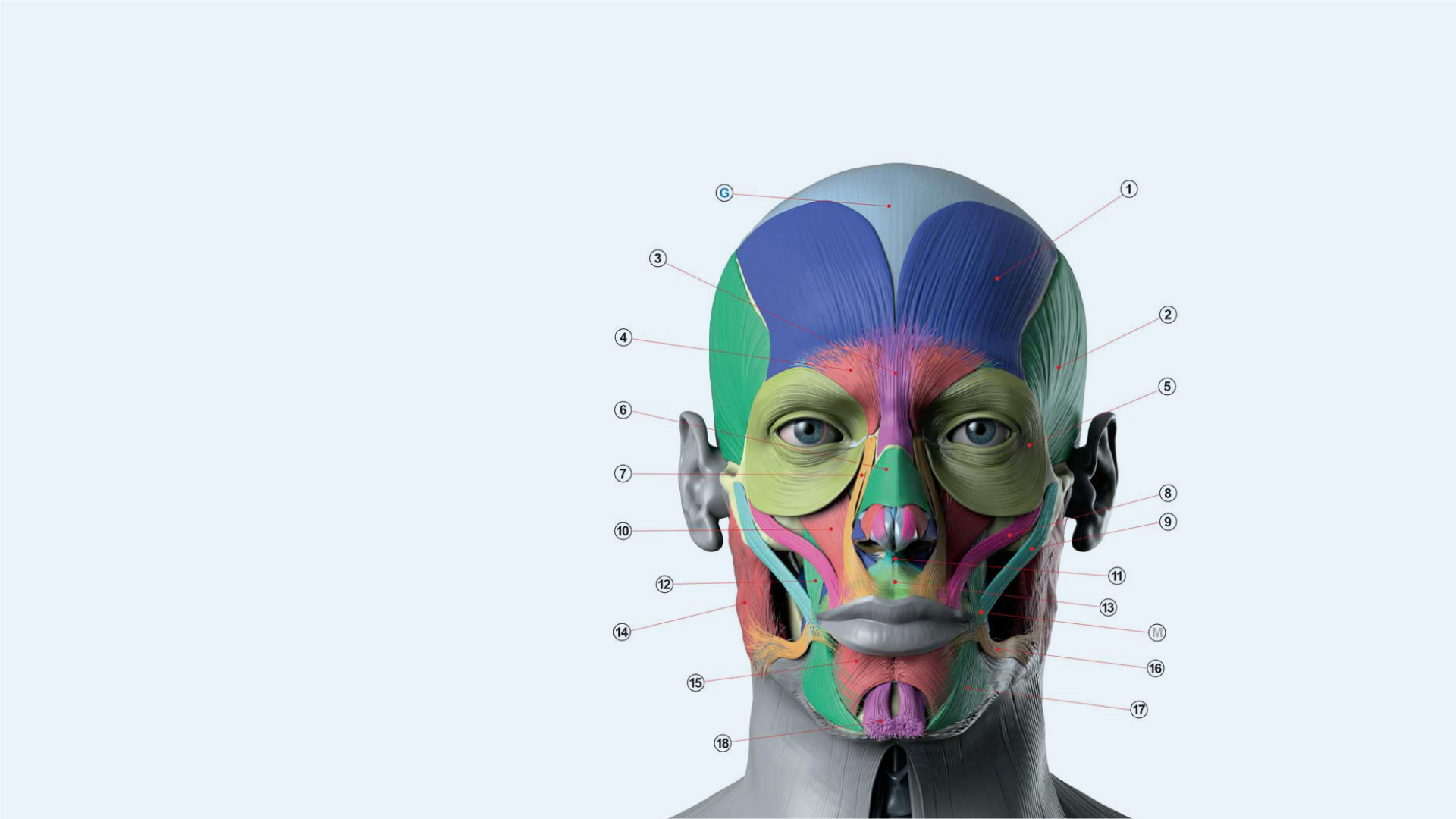 Anatomy next
3D human atlas which  boosts learning among the  medical students.
www.anatomynext.com/
Castprint
CastPrint® is 3D printed casts  for various types of fracture  injuries. 3D printed casts
are a lightweight, ventilated  and waterproof. Casts made  from biodegradable plastic  which is environmentally  friendly material.
Anti-allergenic and safe for  skin contact.
https://www.castprint.co/
Cheeks-up
Interactive face motion  digital game to empower  children with speech and  face disabilities.
https://cheeksup.com/
Dorothy
Dorothy AR is the first assitstant for people with  memory problems. It reminds them about daily
tasks, guides around the house using  Augmented Reality and keeps them connected
with their caregiver.
https://dorothy.app/
Vigo
Vigo is the first software  based stroke rehabilitation  therapy using years of  research in stroke treatment,  psychotherapy, and  neuroscience.
https://vigo.health/
Medcub
DERMA
Wide
Inovative company that  provide radiology services  via internet to hospitals and  doctors.
Mobile Skin Screening Device  Intended for people to follow  their own skin condition.
A device that comes with the  phone and comes with  applications for both the  patient and the professionals.
Software for digital  customization of orthoses  and prosthesis.
https://www.medcub.com/
https://wide.tech/
More about Latvian  Heath tourism cluster
Latvian Health tourism cluster,  Email: info@healthtravellatvia.lv,  Phone: +371 29 214 868
www.healthtravellatvia.lv/en
HEALTH
TOURISM	IN	LATVIA
Investment and Development Agency of Latvia
Tourism department
tourism@liaa.gov.lv